Baltic Artek
Rahvusvaheline noorte foorum
Kaliningrad, Venemaa
07. - 15.08 2013
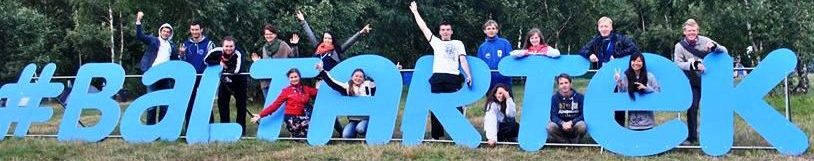 Baltic Artek
Baltik Artek
Baltic Artek
Minu ootused
Rahvusvahelisus
Valikuvõimalus
Muusika tegemise võimalus
Teadmised
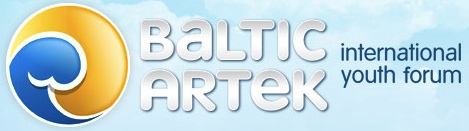 Võtan endaga kaasa
Kogemus olla võõras kultuuriruumis
 Vene keele oskus
 Inglise keele praktika
 Mõned väga head sõbrad Venemaalt
 Teadmised idamaisest energia võimsusest
 Selgemad mõtted
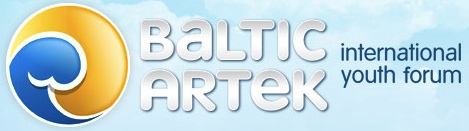 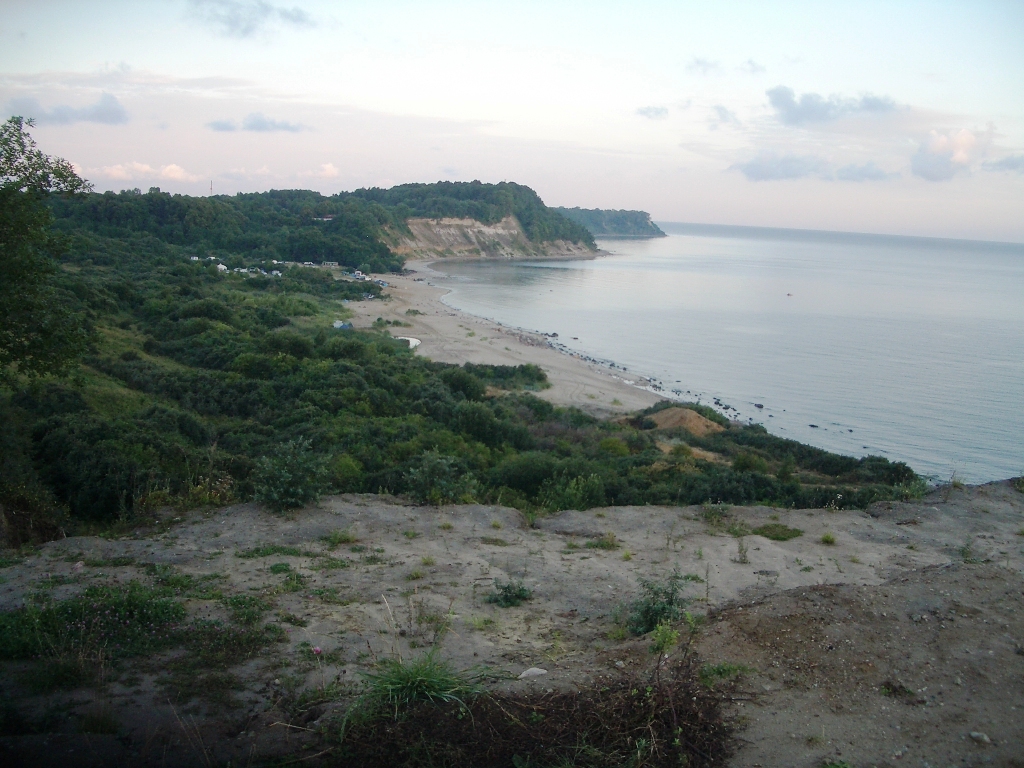 Tänan tähelepanu eest 